Coaching College Students
Theresa L. Maitland, PhD 
 Kristen Rademacher, M.Ed
Academic Success Program for Students with LD/ADHD
UNC-Chapel Hill
www.unc.edu/asp
aspinfo@unc.edu
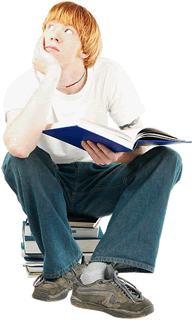 Reasons Students Choose Coaching
To create and implement an effective and fulfilling daily/weekly/semester routine
To be held accountable for daily/weekly/semester goals
To better balance academic, extra-curricular and social obligations
To define or refine broad academic goals
To determine post-graduation plans
What Coaching Can Look Like in a University Setting
Regular, in-person 30-60 minute appointments (weekly, bi-weekly, every two weeks, etc.)
Regular phone appointments
Supplementary check-in phone calls between appointments
Email check-ins
“Body-Double”
Role of Coach
Coaching relationship is a catalyst for change in students’ lives
Hold students accountable and keep them moving toward their dreams and goals
Expand or alter students’ perspective on themselves and situations

Whitworth, L., Kimsey-House, K., Kimsey-House, H., and Sandahl, P. Co-Active Coaching : New Skills for Coaching People Toward Success in Work and Life.
Key Coaching Skills
Designed Alliance: Consciously and deliberately designing a relationship that will be most beneficial to the student.

Powerful Questions: Open-ended questions that evoke clarity, discovery, action.  Asked out of curiosity.

Developing Action Plans: Committing to a specific action, identifying structures and supports to make the action happen.  What will you do? When? How?

Accountability: Following up honestly about the results of the action plan without blame or judgment.
Coaching Videos
Student 1:
Novice coachee
Graduate student
Video clip highlights designing  coaching alliance and clarifying goals

Student 2:
Veteran Coachee
Undergraduate student
Video clip highlights developing action plan during final exam period
Student One Video Clip
C:\Documents and Settings\krademac\Desktop\UNCASPS_KR_AHEAD.pb2.wmv
Student Two Video Clip
C:\Documents and Settings\krademac\Desktop\UNCASPSLATheresacoachingJ.pc1.wmv
Coaching Survey for “Veteran Coachees”
The Academic Success Program (ASP) created and conducted a survey to evaluate coaching.

Students who received at least four coaching sessions in the past, and who had a diagnosis of LD/ADHD completed Internet-Based Surveys
27 out of a possible 78 students completed this survey
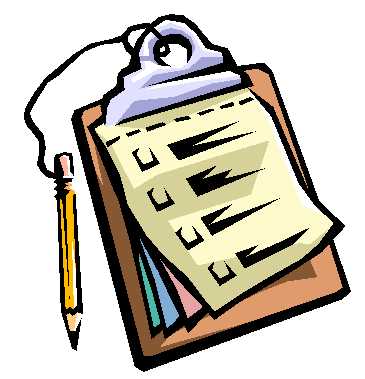 Evaluation Methods
Qualitative methods were used to evaluate results.
Survey responses were coded for content, counted and then categorized into patterns.
Veteran Coachee Survey Questions and Results: 1. Please rate the impact coaching has had on your life
2. Describe the impact coaching has had on your life:
Respondents indicated that coaching had the strongest impact in the following areas:

Increased self-confidence and self-awareness
Learned how to view situations with different perspectives.
Better Organization and Time Management
Improvement in Grades
[Speaker Notes: Change my behavior	//
Transition to College	/
Became a Coach	/]
3.  How is Coaching different from other accommodations you received?
Respondents indicated that coaching differs from other accommodations they received (testing, note-taking, learning strategy instruction, reading/writing technology) in the following ways:
Addressed more than just school-work
Increased self-confidence	 and self-awareness
Helped make life decisions	
Helped change behaviors
[Speaker Notes: Relieve emotional stress	/
Disability education	//
Organize/time	/]
4. Do you consistently use skills learned from coaching?
64% said yes
28% said no	
8% did not answer question
5.  How could coaching have been more effective for you?
Several students mentioned wanting coaching sessions to be longer than 30 minutes.
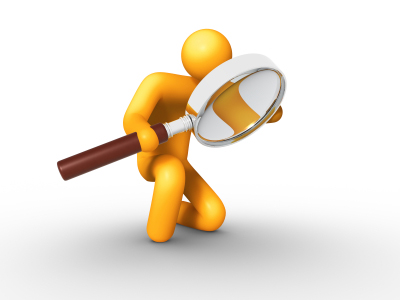 [Speaker Notes: Having emailed notes of session content
Don’t direct students’ actions, ask them what they think they should do
opposite
Expand/extend program to more people
Help programs ID potential students
Continue services while students prep for Bar exam
Provide books
Services should be in a more convenient location
Coaches should better understand differing needs of masters & PhD students
Adding in a support group for law students who receive services
Make coaching specific for law school environment
Make coaching specific for my major]
Coaching Survey for “Novice Coachees”
In addition to surveying Veteran Coachees, ASP also surveyed students who were just beginning coaching.  

“Novice Coachees” were given the same set of questions at the onset of coaching and after  they received at least four sessions.
21 students completed the Pre-Coaching Survey, while 9 completed the Post-Coaching Survey).
Evaluation Methods
Results from the Pre and Post Surveys  were evaluated to determine whether students found improvement in problem areas of their lives after several coaching sessions.
Novice Coachee Survey Questions and Results
The survey for Novice Coachees looked at eight areas that represent major facets of students’ lives.  
(This survey was adapated from the Coaches Training Institute’s (CTI) coaching tools)

After receiving coaching, beginning progress was found in the items marked with one star, while greater improvement was found in the items marked with two stars:
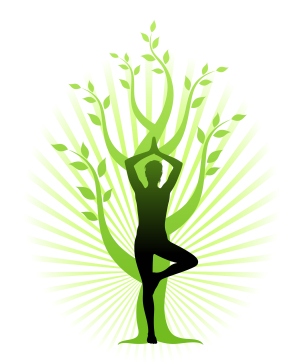 *Academics
*Significant Other/Romance
**Fun and Recreation
**Health



**Friends & Family
Money
Physical Environment
Personal Growth
Student Comments from both surveys:
“I have…learned to think of my ADD as a gift rather than a burden. Coaching taught me to be more aware of my ADD and to anticipate challenges before they become problematic. It also taught me to be my own coach when coaching was not an option.”
Additional student comments
“Coaching helps me learn the necessary skills to remain focused on tasks & to compensate for time management shortcomings. Medication would be useless without the skills learned through coaching. Furthermore -and this is vitally important- by learning these skills I am less inclined to become depressed when things are not going well.”
Additional student comments
“Having someone to check in with regularly is invaluable.”

“I feel more in control of my life and my decisions.  Additionally I complete assignments at least a day before they are due.” 

“Coaching lent insight into my life, how I could function better--in class and in the world.”
ConclusionsAs a result of coaching, students develop executive functioning and self-determination skills to:
Recognize strengths and weaknesses
Identify patterns of behavior
See situations from a different perspective
Reflect critically on challenges and achievements
Make deliberate and creative choices
Take action on goals
Create greater balance and fulfillment in their lives
Coach themselves
Limitations of Coaching
Not effective for students who have certain active psychiatric disabilities
Not effective if student is unable or unwilling to be introspective
Other interventions are often necessary
Bibliography
Journal Articles 
Grant, A. M., & Cavanagh, M. J. (2007). Evidence-based coaching: Flourishing or languishing? Australian Psychologist, 42(4), 239-254.
McGovern, J., Lindemann, M., Vergara, M., Murphy,S., Barker, L., & Warrenfeltz, R. (2001). Maximizing the impact of executive coaching: behavioral change, organizational outcomes, and return on investment. The Manchester Review, 6, 
	2-9.
Olivero, G., Bane, K. D., & Kopelman, R. E. (1997). Executive coaching as a transfer of training tool: Effects on productivity in a public agency. Public Personnel Management, 26(4), 461-469.
Journals continued
Parker, P., Hall, D. T., & Kram, K. E. (2008). Peer coaching: A relational process for accelerating career learning. Academy of Management Learning & Education, 7(4), 487-503. 
Spence, G. B. (2007). Further development of evidence-based coaching: Lessons from the rise and fall of the human potential movement. Australian Psychologist, 42(4), 255-265. 
Spence, G. B., & Grant, A. M. (2007). Professional and peer life coaching and the enhancement of goal striving and well-being: An exploratory study. The Journal of Positive Psychology, 2(3), 185-194.
Books
Cavanagh, M., Grant, A. M., & Kemp, T. (2005). In Cavanagh M., Grant A. M., Kemp T., Cavanagh M., Grant A. M. and Kemp T. (Eds.), Evidence-based coaching, vol 1: Theory, research and practice from the behavioural sciences. Bowen Hills, QLD Australia: Australian Academic Press.
Crane, T. G. (2007). The heart of coaching: using transformational coaching to create a high performance coaching culture. San Diego, CA USA: FTA Press.
Books continued
Stober, D. R., & Grant, A. M. (2006). In Stober D. R., Grant A. M., Stober D. R. and Grant A. M. (Eds.), Evidence based coaching handbook: Putting best practices to work for your clients. Hoboken, NJ US: John Wiley & Sons Inc.
Quinn, P. O., Ratey, N. A., & Maitland, T. L. (2000). Coaching college students with AD/HD: issues and answers. Washington, DC: Advantage Books.
Whitworth, L., Kimsey-House, K., Kimsey-House, H., & Sandahl, P. (2007). Co-active coaching: New skills for coaching people toward success in work and life, 2nd ed. Mountain View, CA: Davies-Black Publishing.
Dissertations
Kappenberg, Erin Setsuko (2008).  A model of executive coaching: Key factors in coaching success. Ph.D. dissertation, The Claremont Graduate University, United States -- California.
Reaser, Abigail L. (2008). ADHD coaching and college students. Ph.D. dissertation, Florida State University, United States, -- Florida.
Yedreshteyn, Svetlana (2008).  A qualitative investigation of the implementation of an internal executive coaching program in a global corporation, grounded in organizational psychology theory. Psy.D. dissertation, Rutgers The State University of New Jersey, Graduate School of Applied and Professional Psychology, United States -- New Jersey.